Jean monnet module  – Doha courses on European union law – SPRING 2021Prof. Francis Botchway (Sir William Blair Chair)
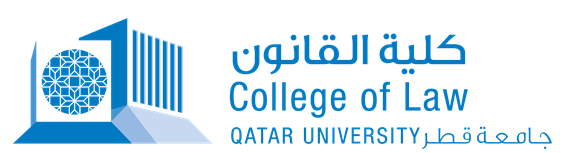 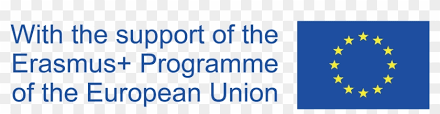 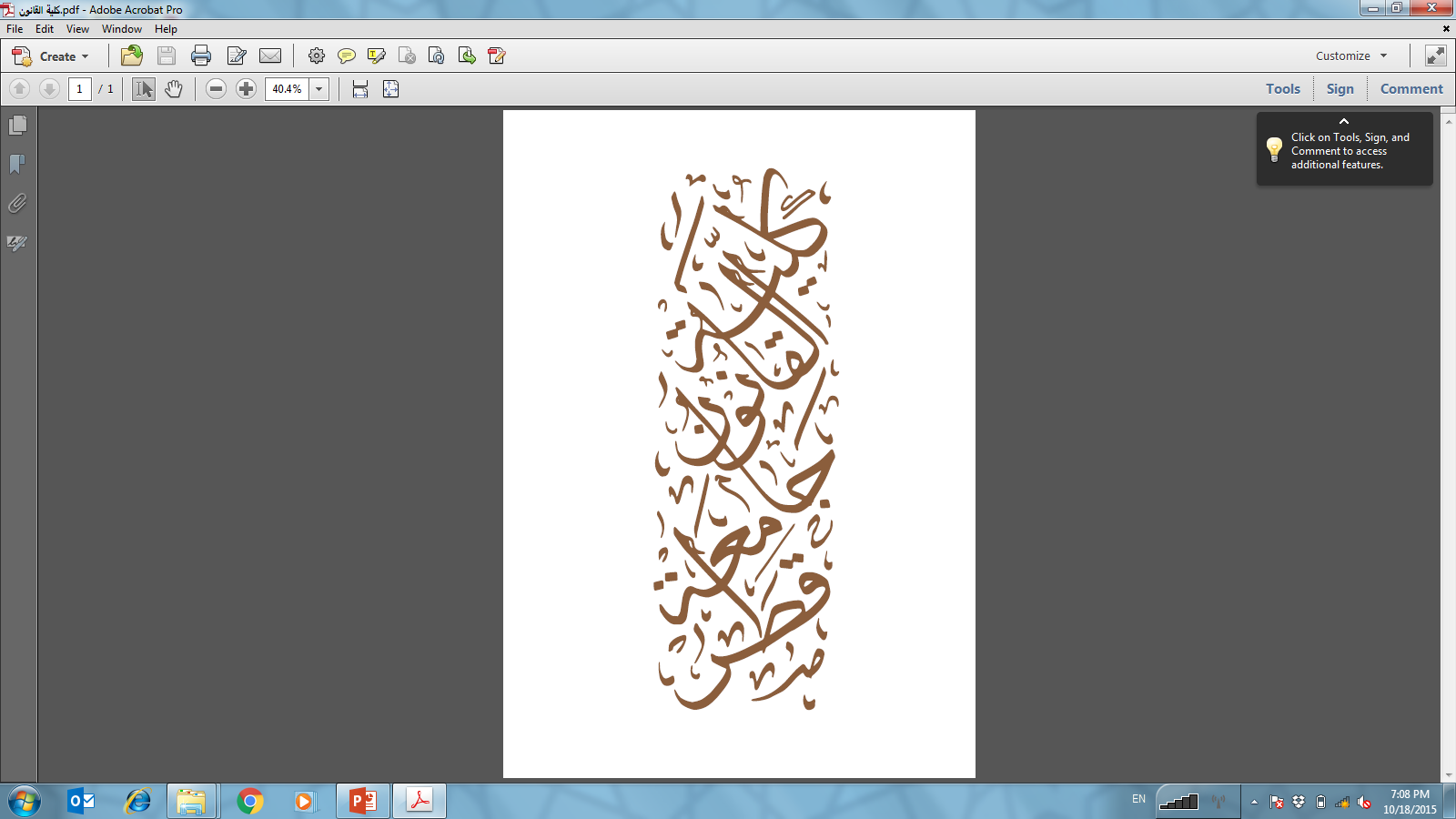 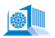 2007 (came into force 2009) Lisbon Treaty – to make the EU more democratic, more efficient to be able to deal with global issues; creation of new posts eg High Rep for foreign affairs, clarified powers that belong to nation states and those that belong to the EU.



2020 – Brexit agreement
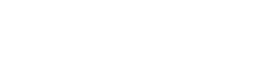 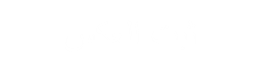 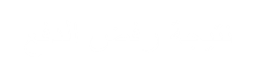 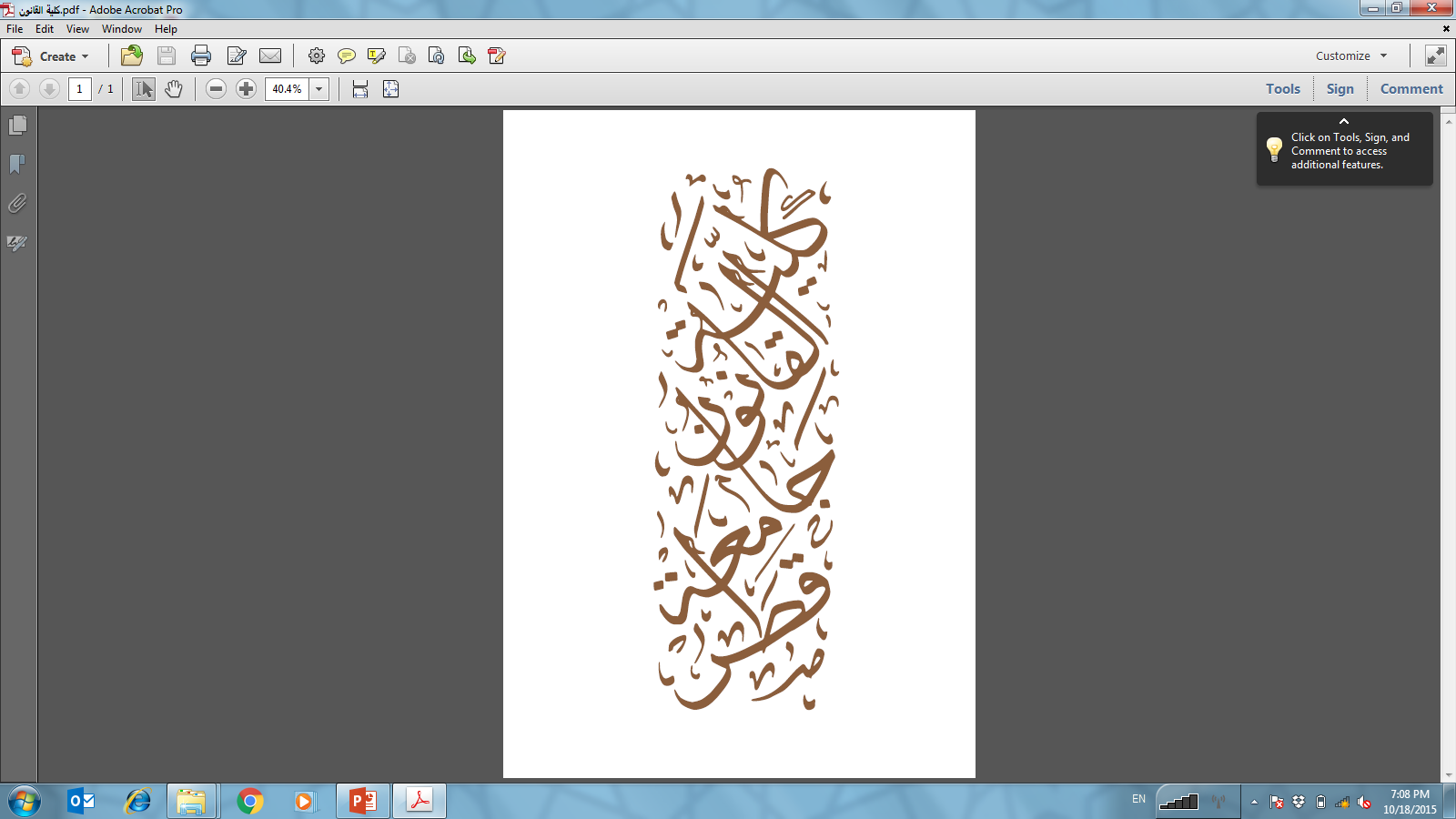 EU ENLARGEMENT
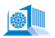 The FOUNDING STATES
BENELUX
Germany
France
Italy
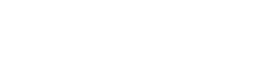 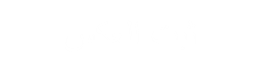 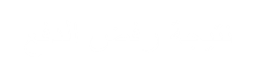 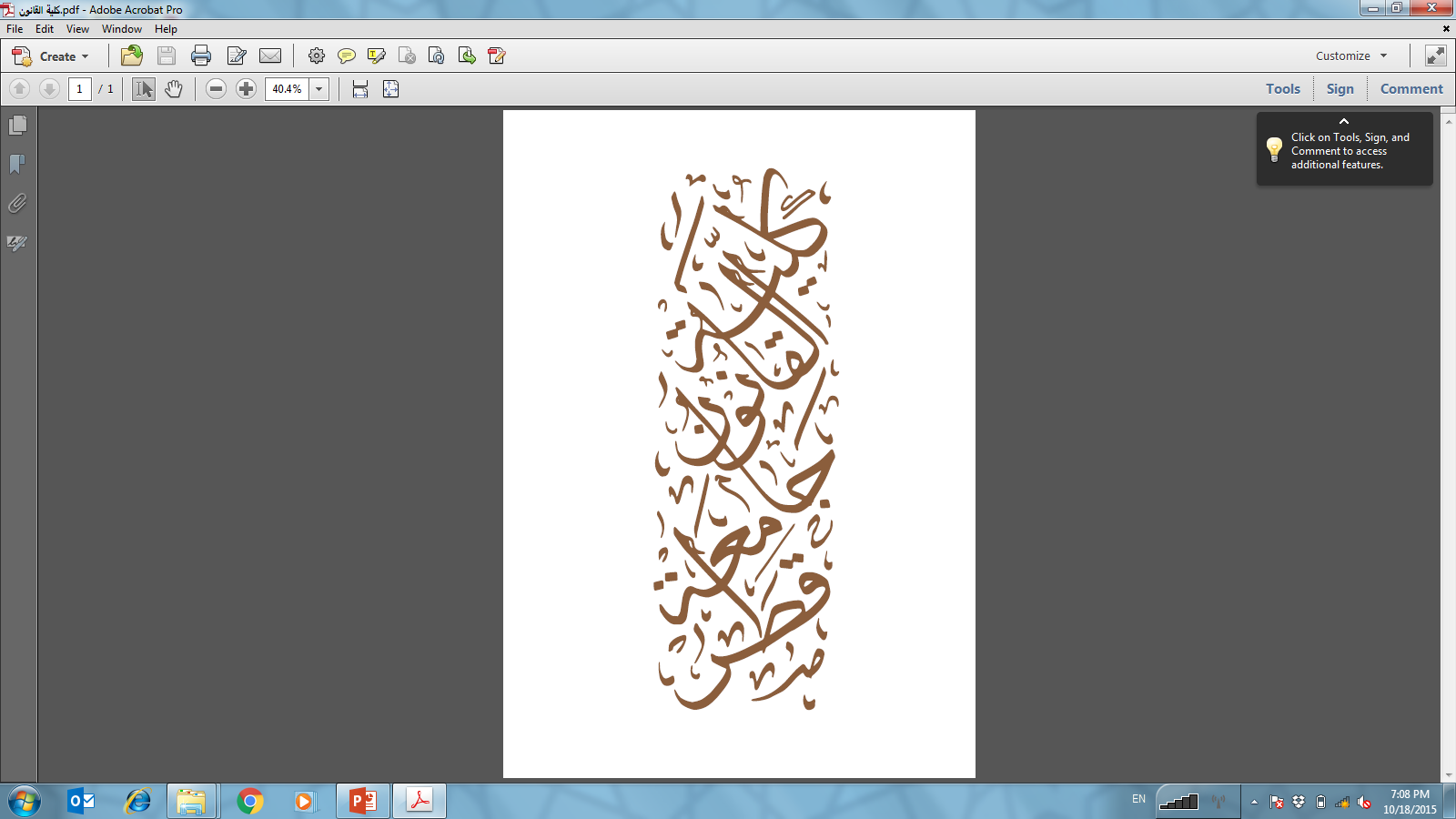 First Additions
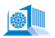 UK, Ireland and Denmark -1972/3
Norway rejected it in a referendum
Greece 1981
Spain and Portugal in 1986
Austria, Finland, Sweden – 1995
Cyprus, Czechia, Estonia, Hungary, Lithuania, Latvia, Malta, Poland, Slovakia, Slovenia - 2004
Bulgaria, Romania – 2007
Croatia – 2013
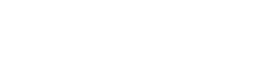 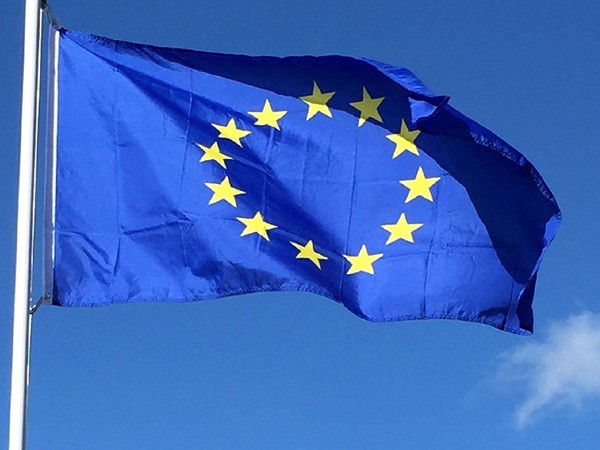 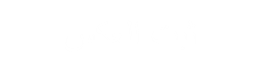 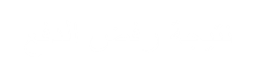 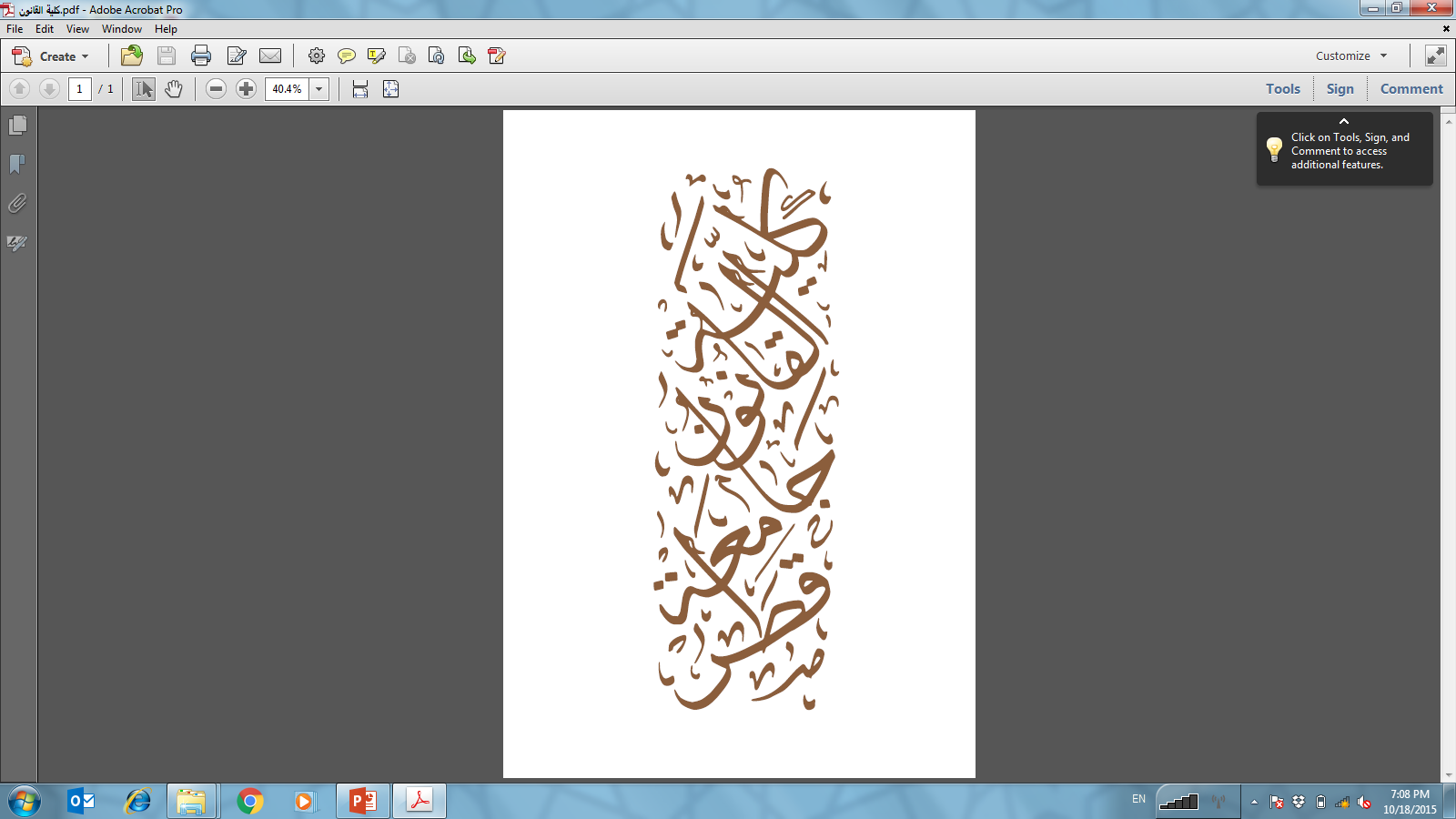 FUTURE CHALLENGES
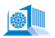 Conflicts in Europe – Ukraine-Russia, Kurdish issue, restless regions in Spain, ethnic issues in Belgium, etc.
Climate and the Environment 
Economic disparities and economic issues
Human rights of Romany, ethic and language minorities, expatriates, asylum seekers and refugees, religious freedoms, etc
Threats of separation or breakaway  eg Brexit.
Relations with the USA
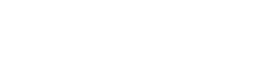 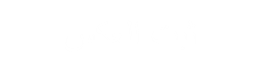 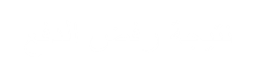 Thank you
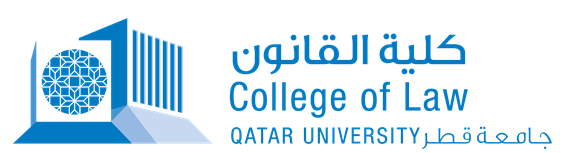 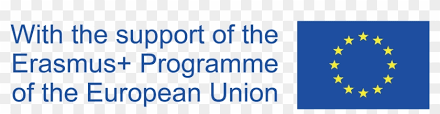